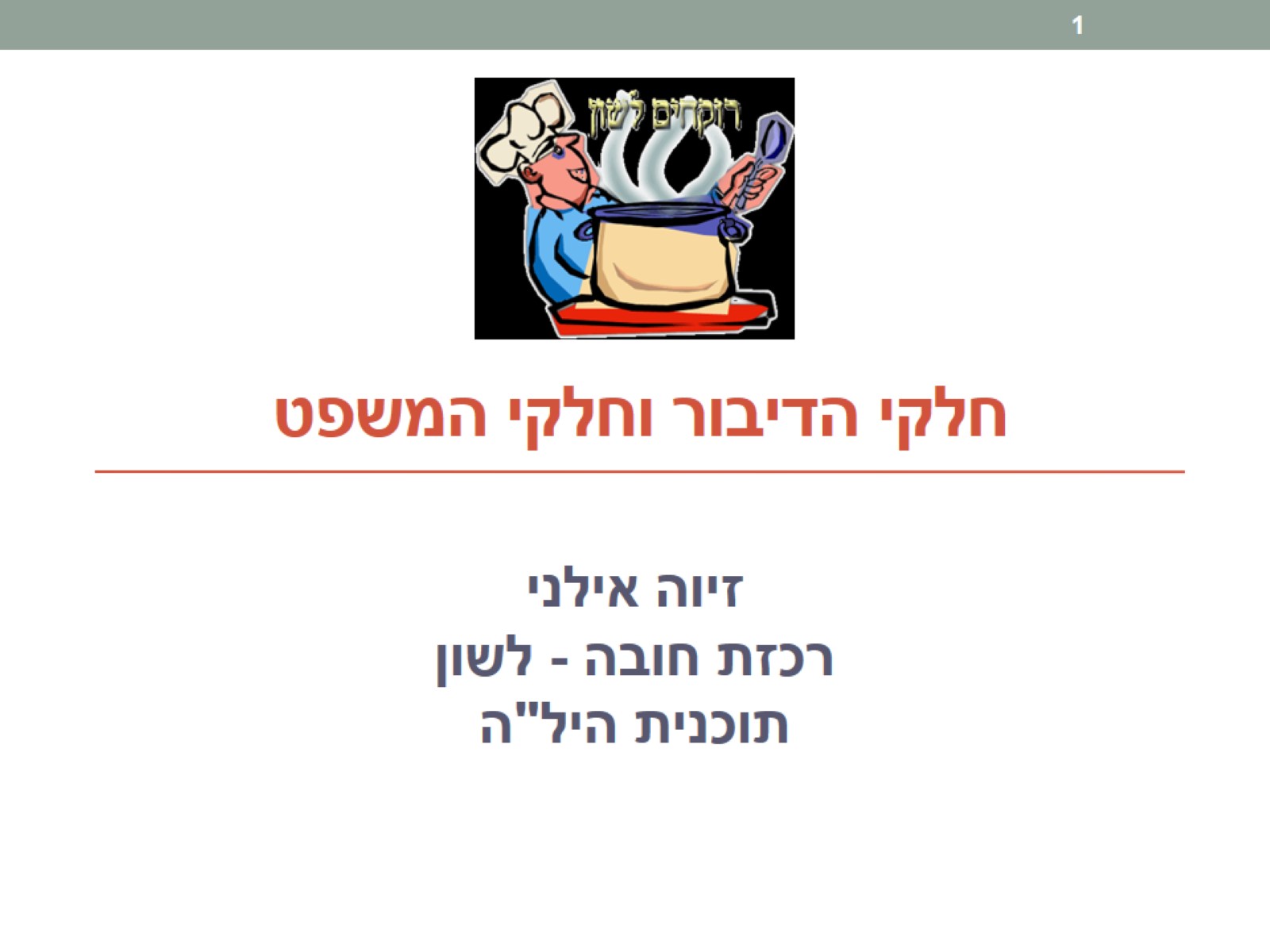 חלקי הדיבור וחלקי המשפט
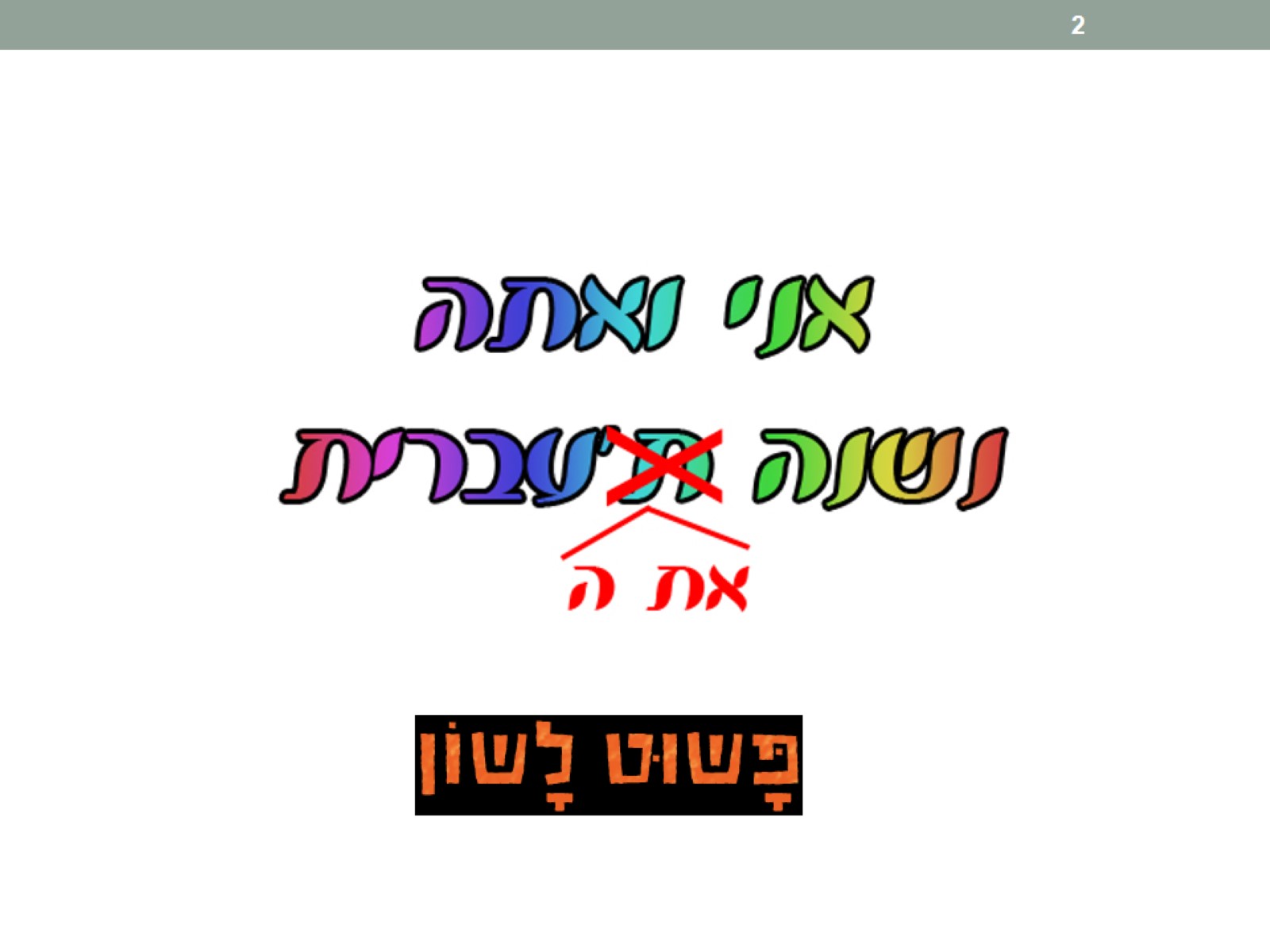 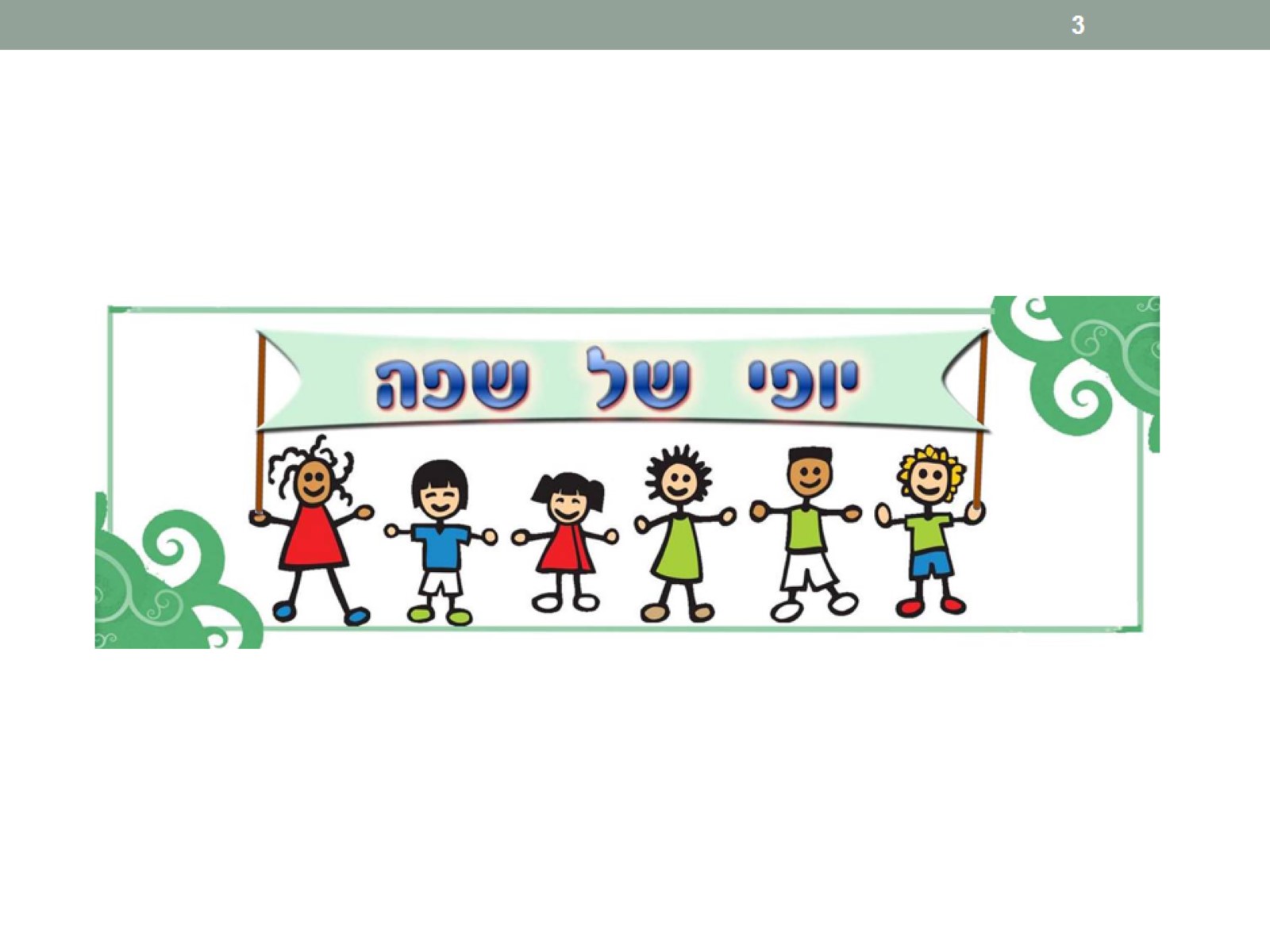 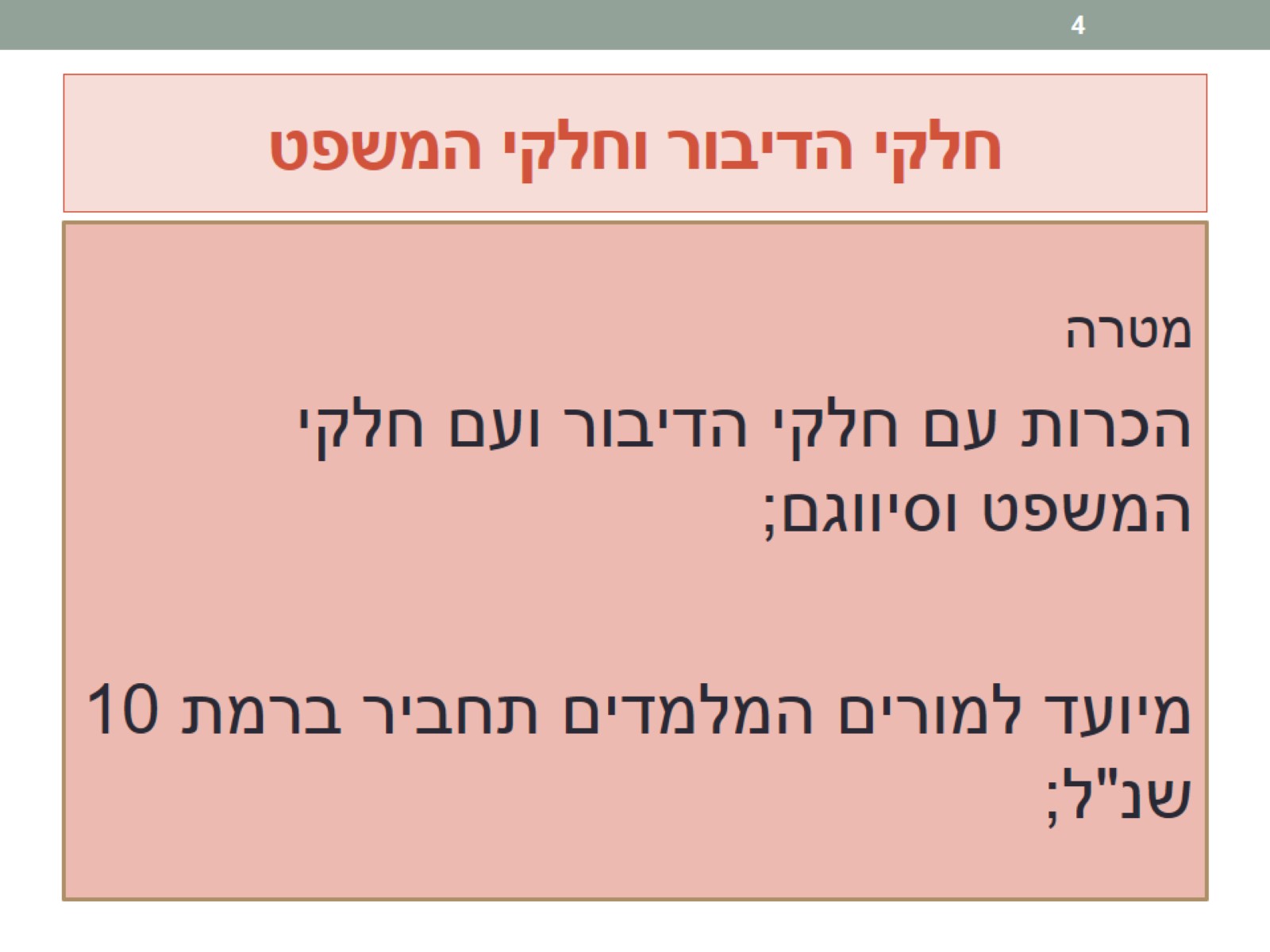 חלקי הדיבור וחלקי המשפט
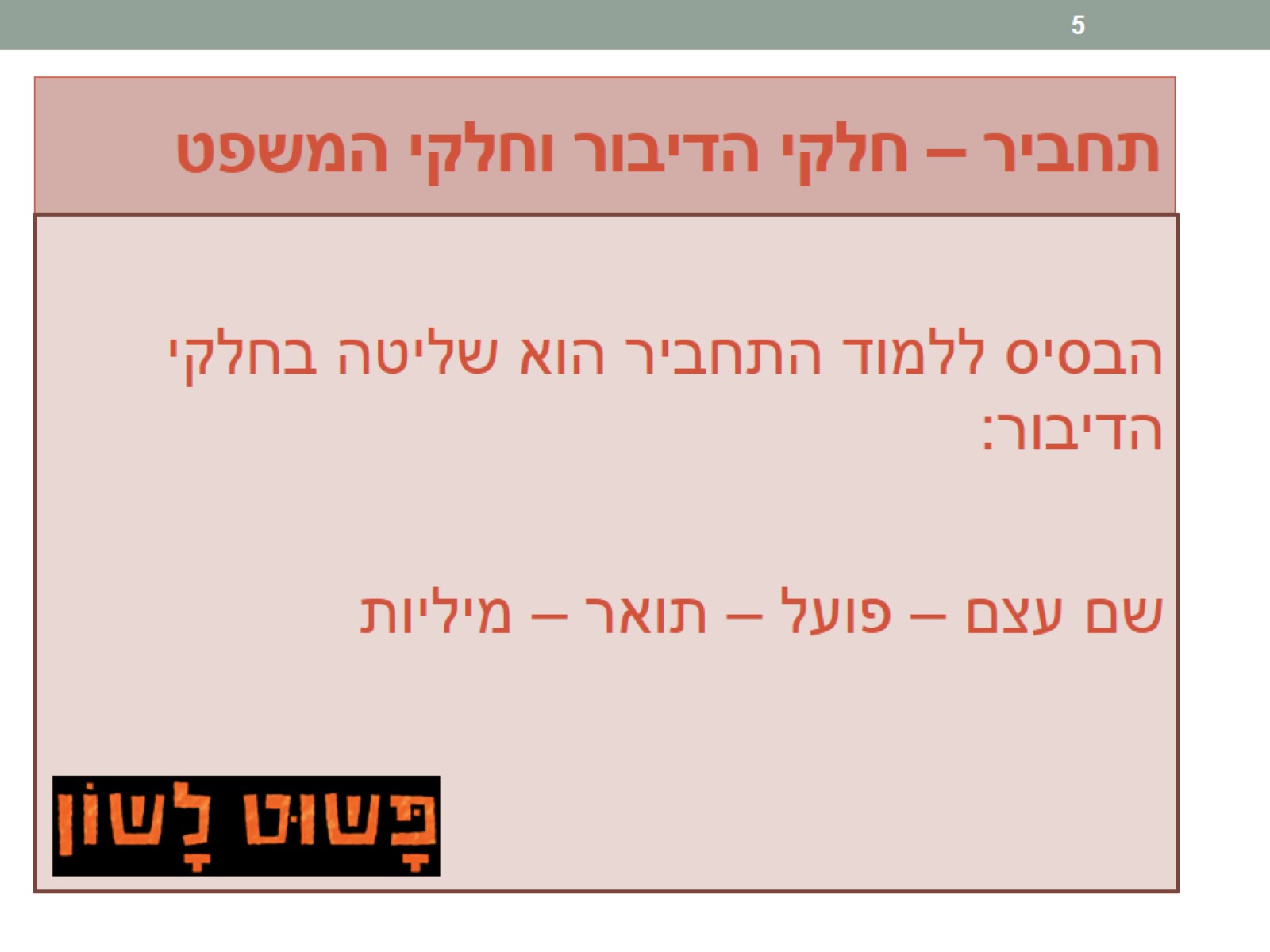 תחביר – חלקי הדיבור וחלקי המשפט
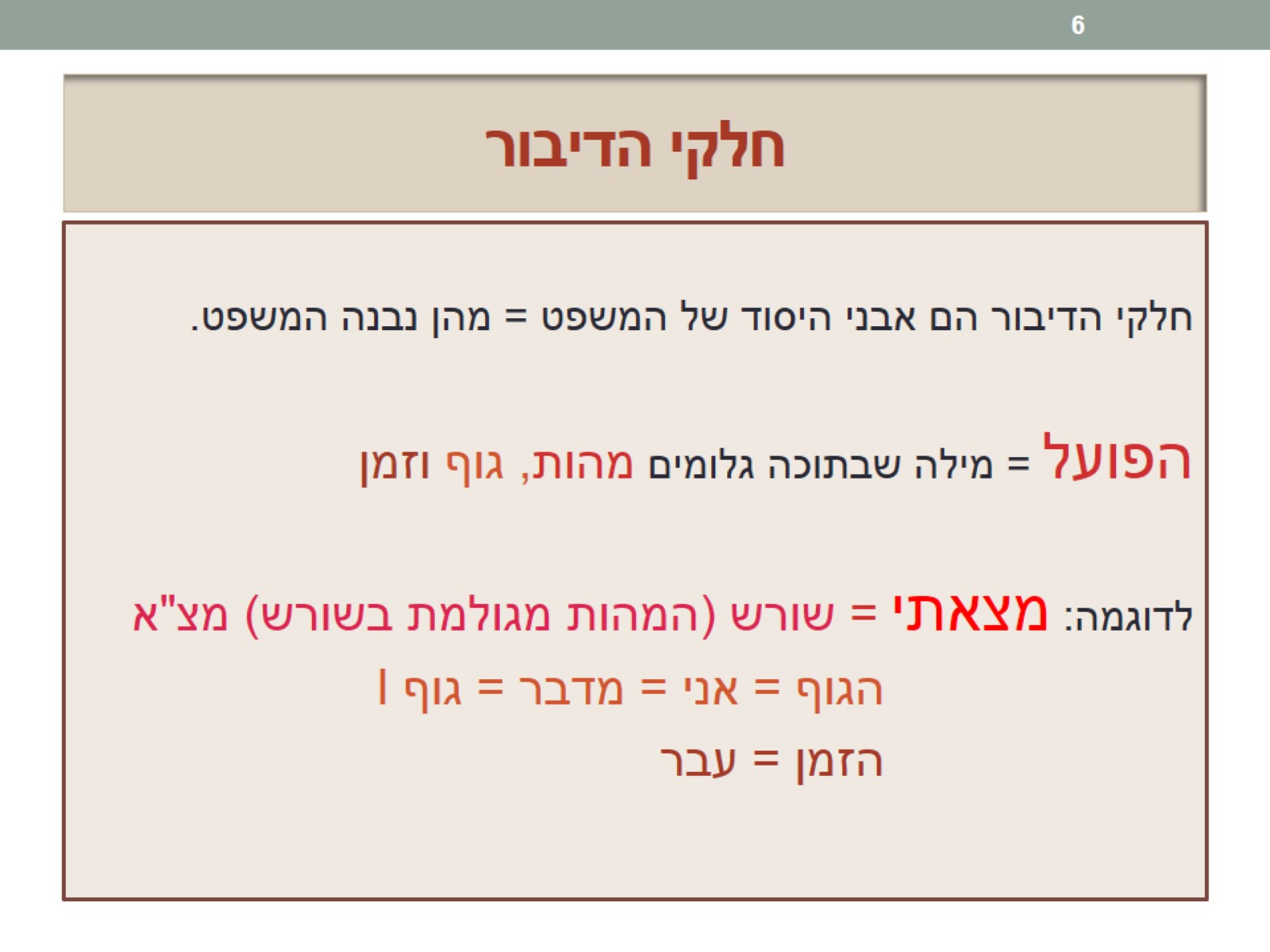 חלקי הדיבור
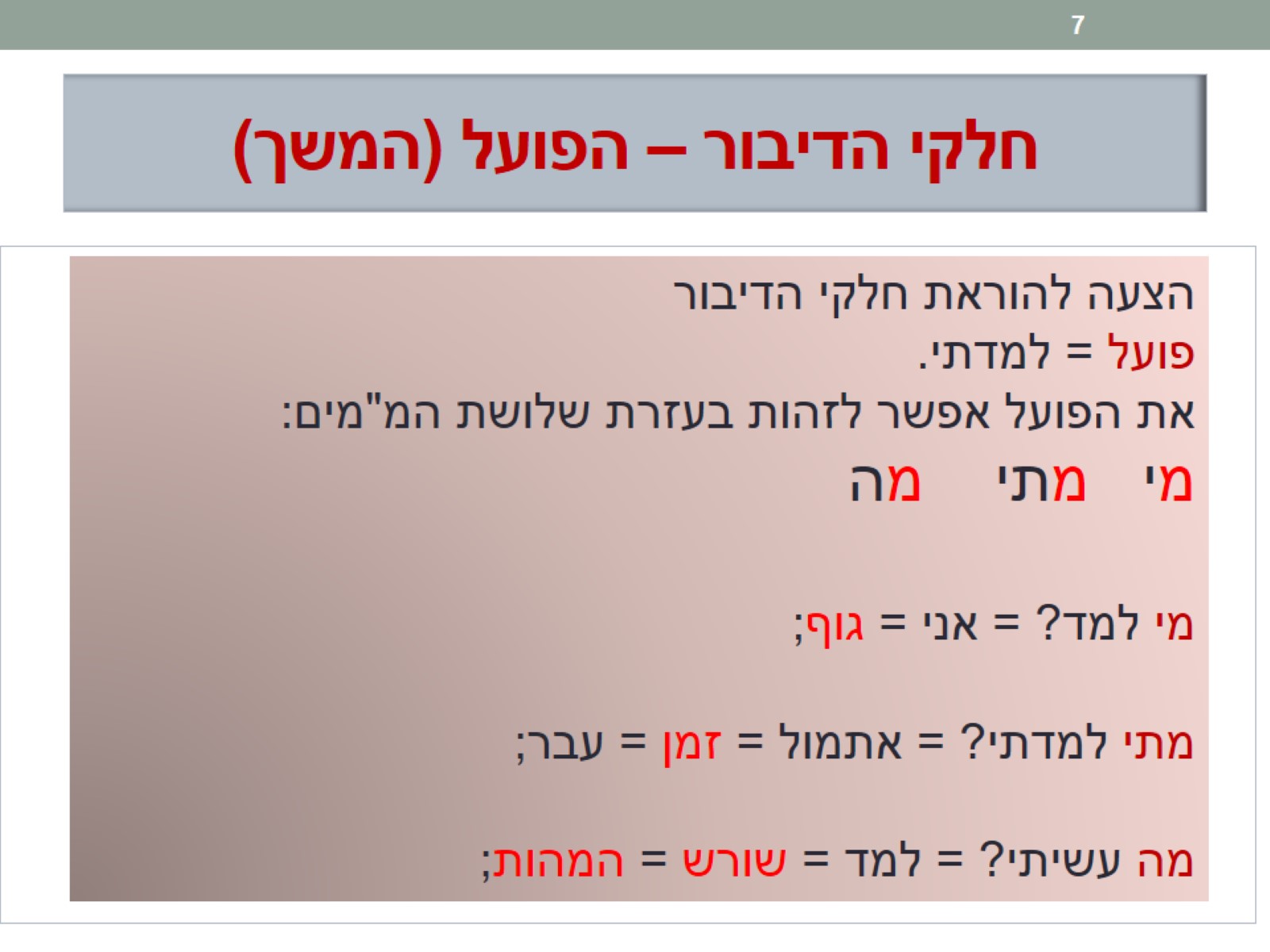 חלקי הדיבור – הפועל (המשך)
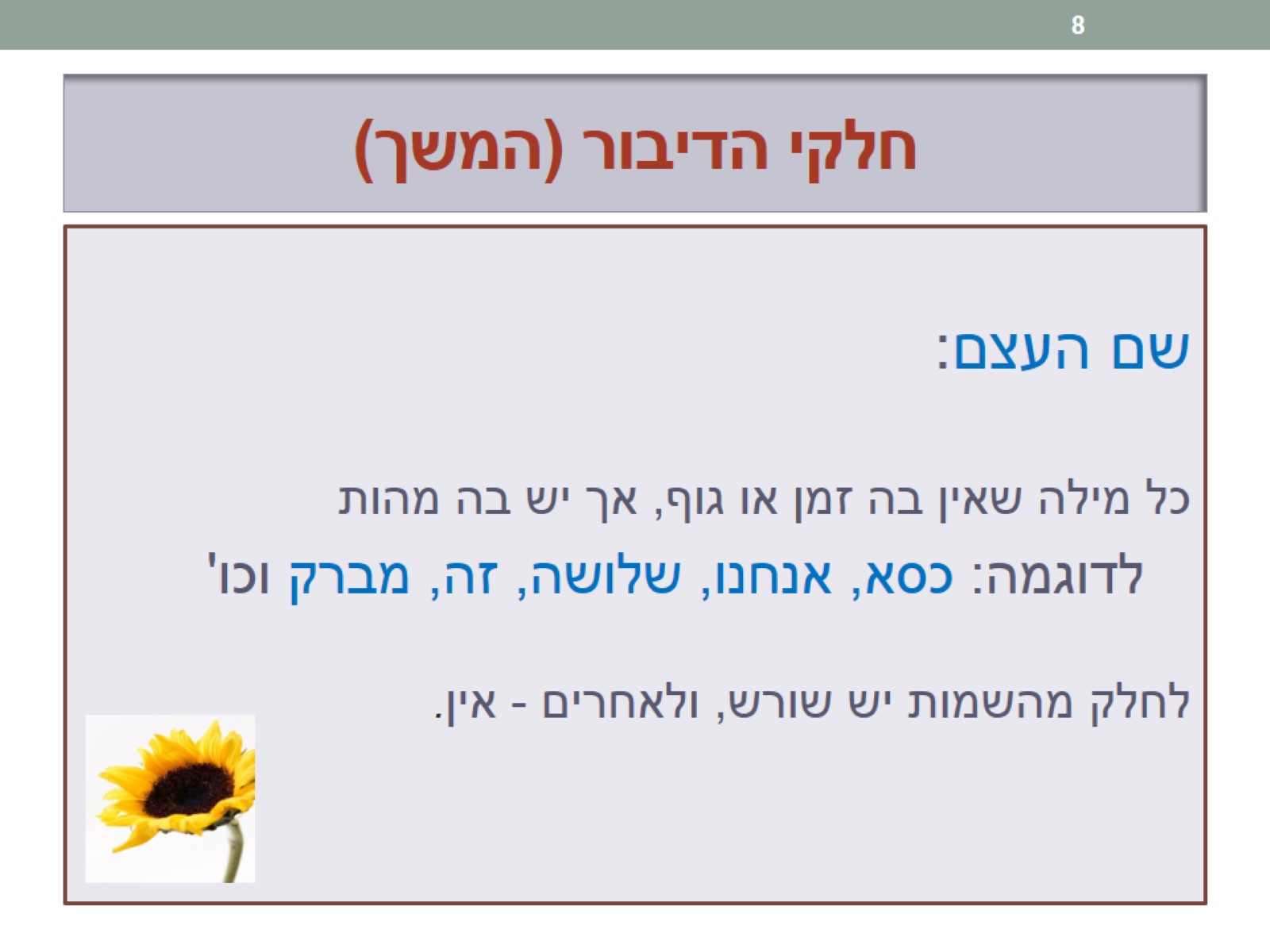 חלקי הדיבור (המשך)
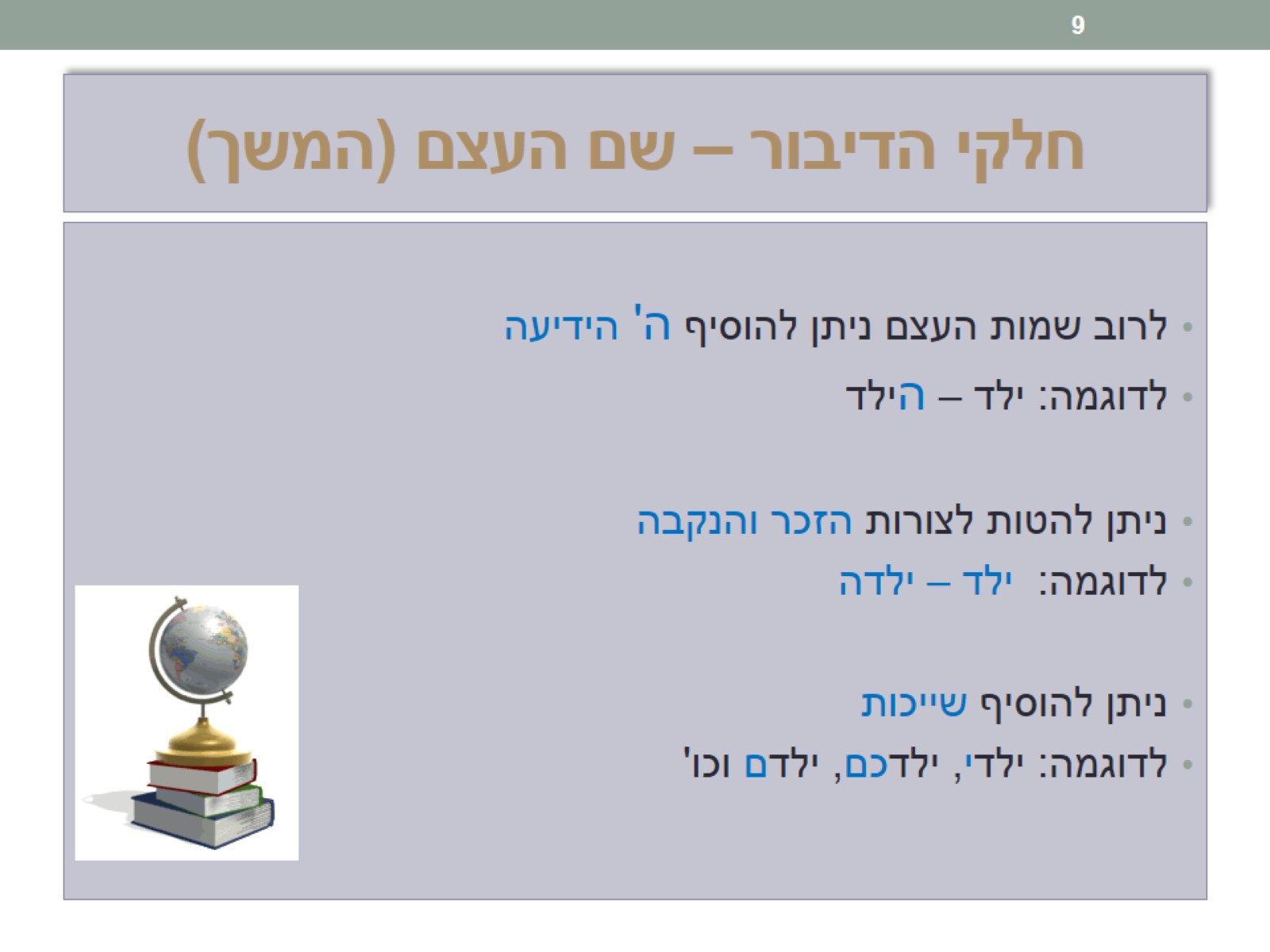 חלקי הדיבור – שם העצם (המשך)
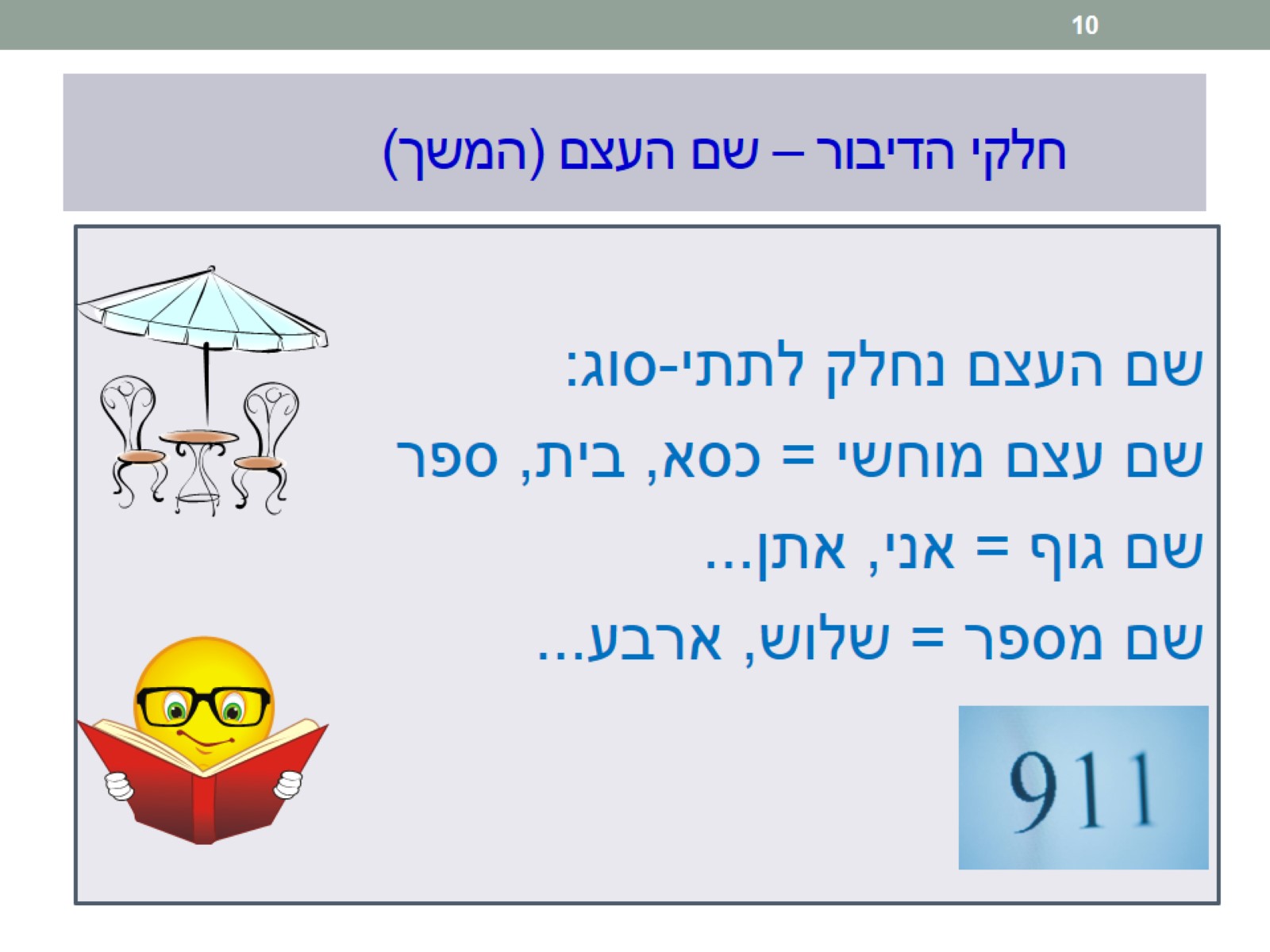 חלקי הדיבור – שם העצם (המשך)
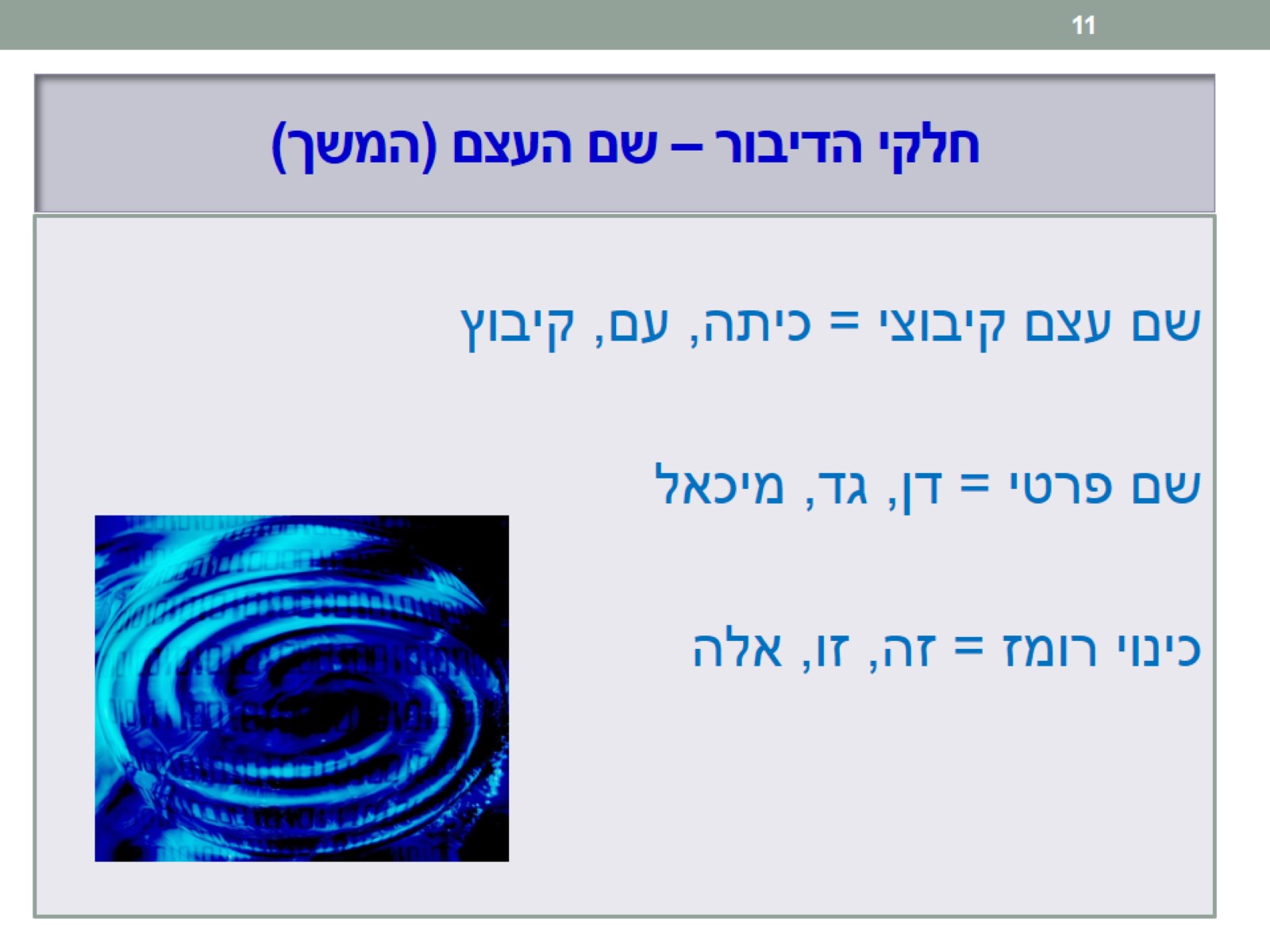 חלקי הדיבור – שם העצם (המשך)
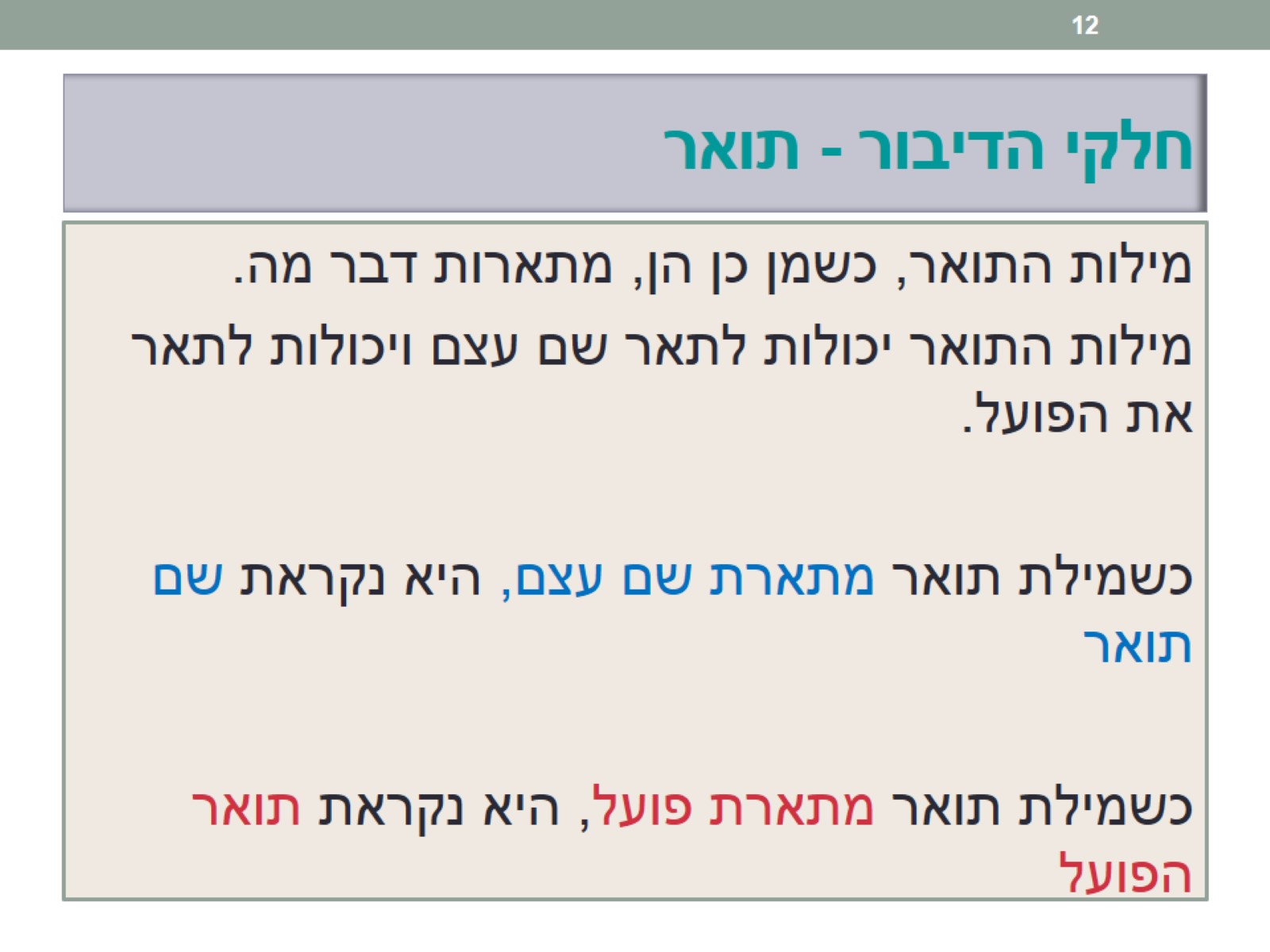 חלקי הדיבור - תואר
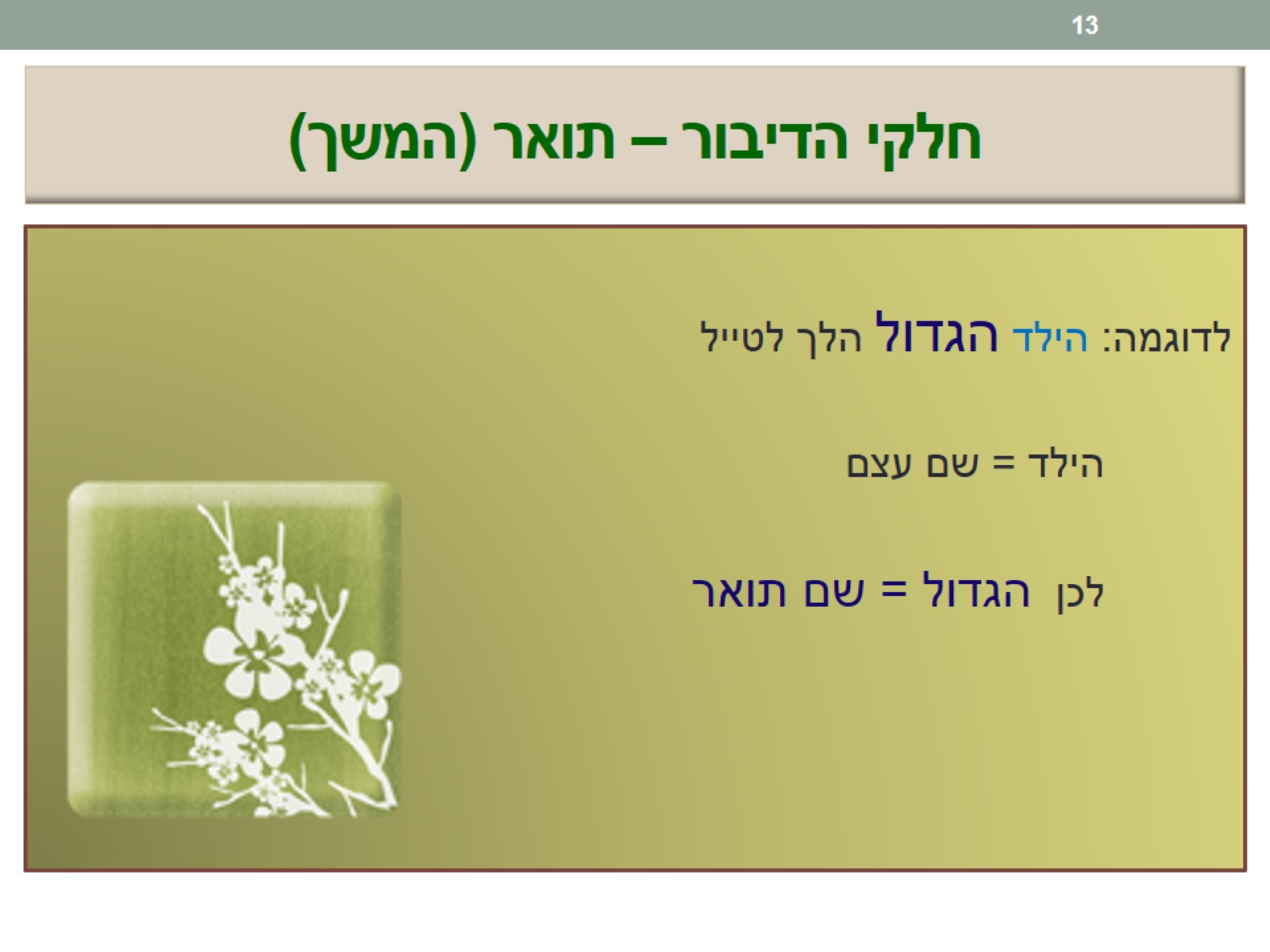 חלקי הדיבור – תואר (המשך)
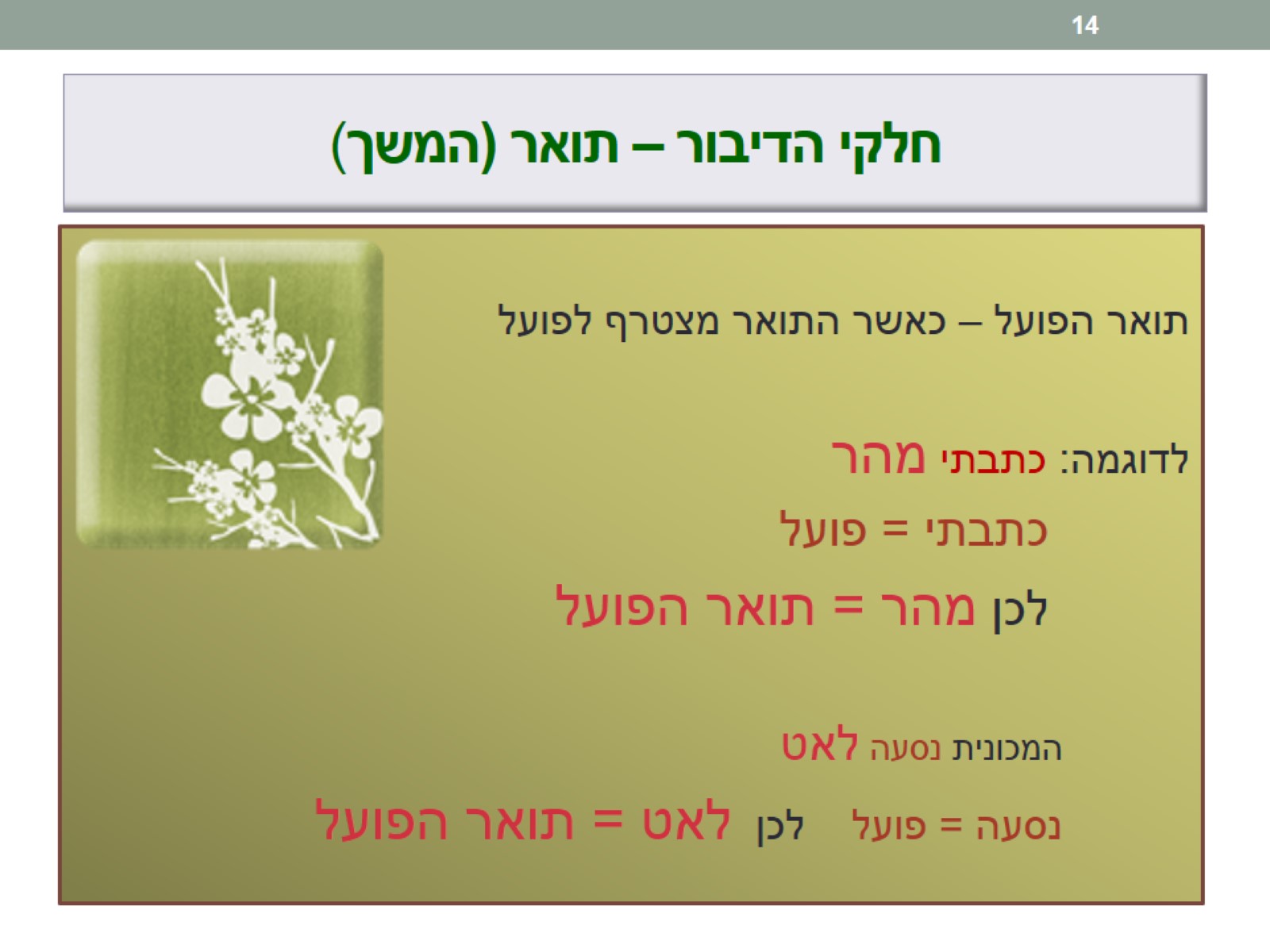 חלקי הדיבור – תואר (המשך)
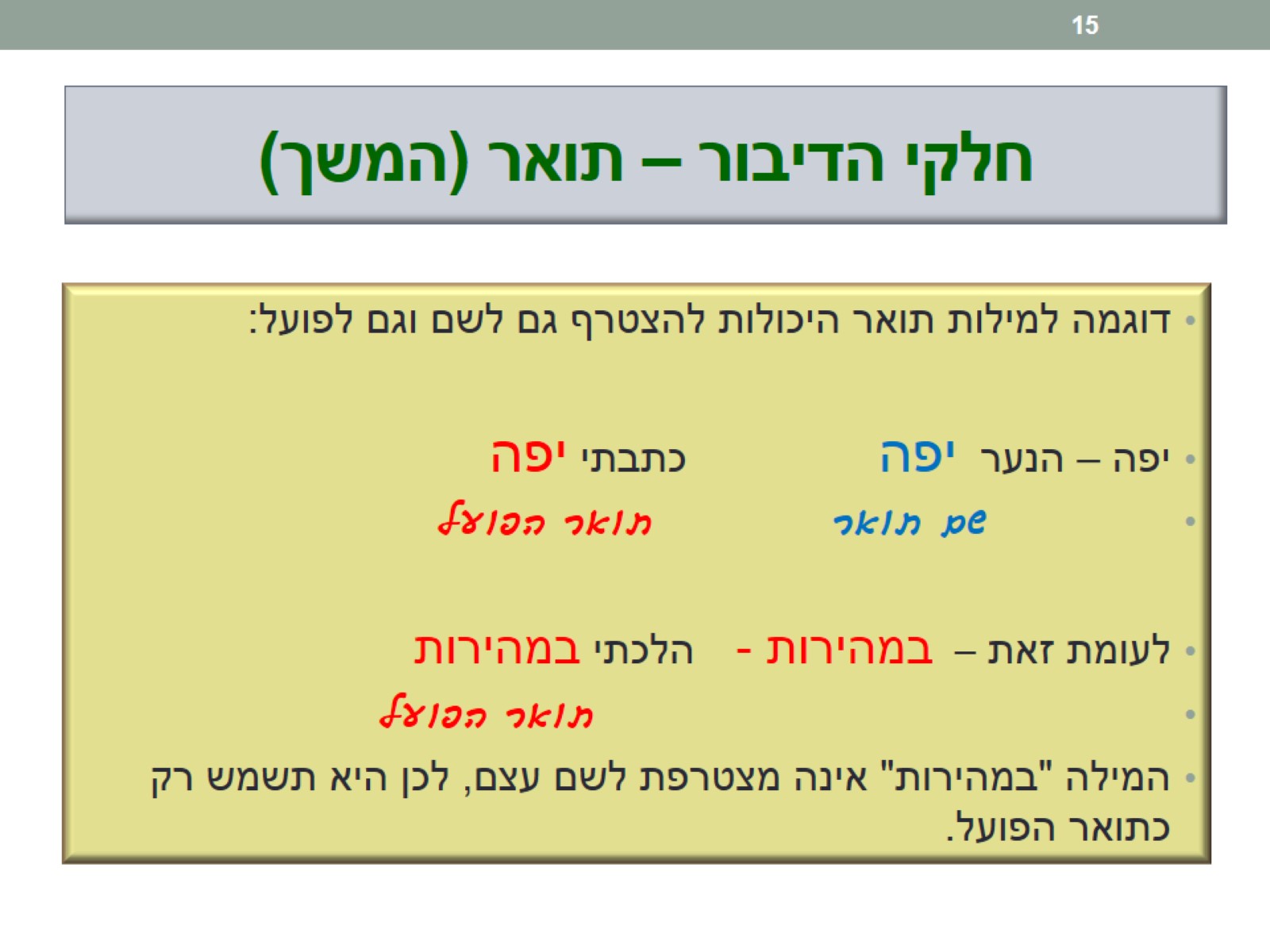 חלקי הדיבור – תואר (המשך)
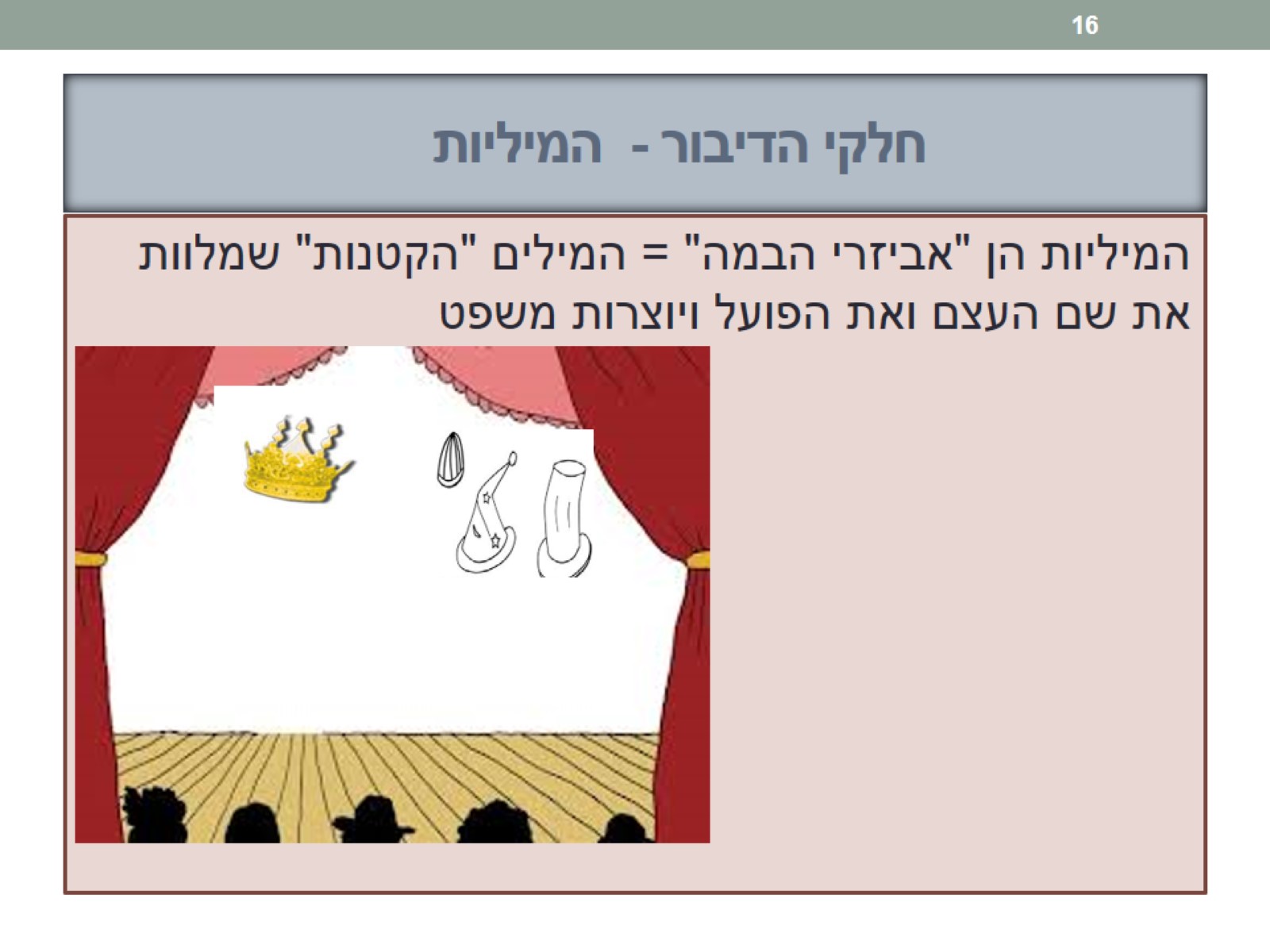 חלקי הדיבור -  המיליות
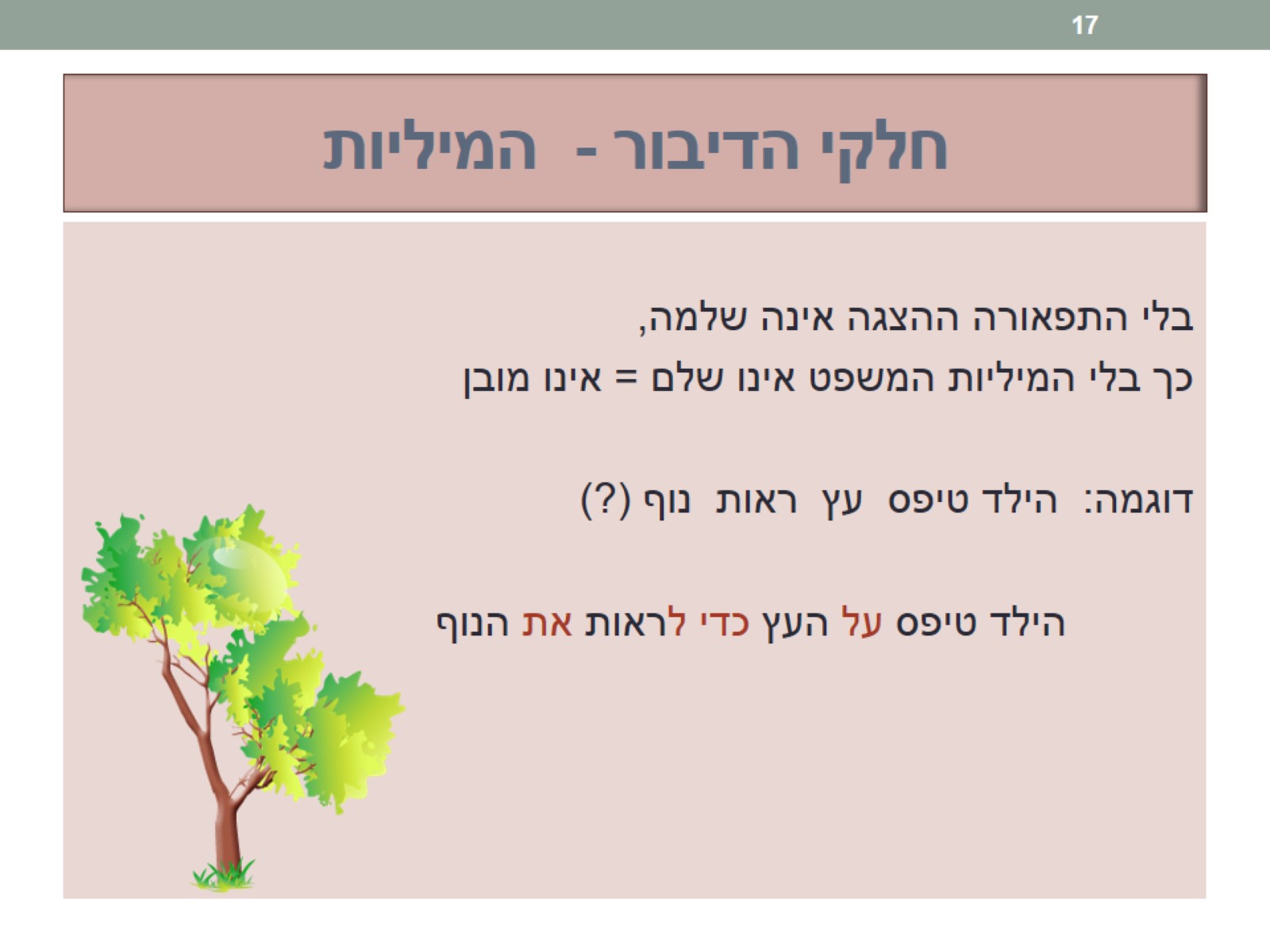 חלקי הדיבור -  המיליות
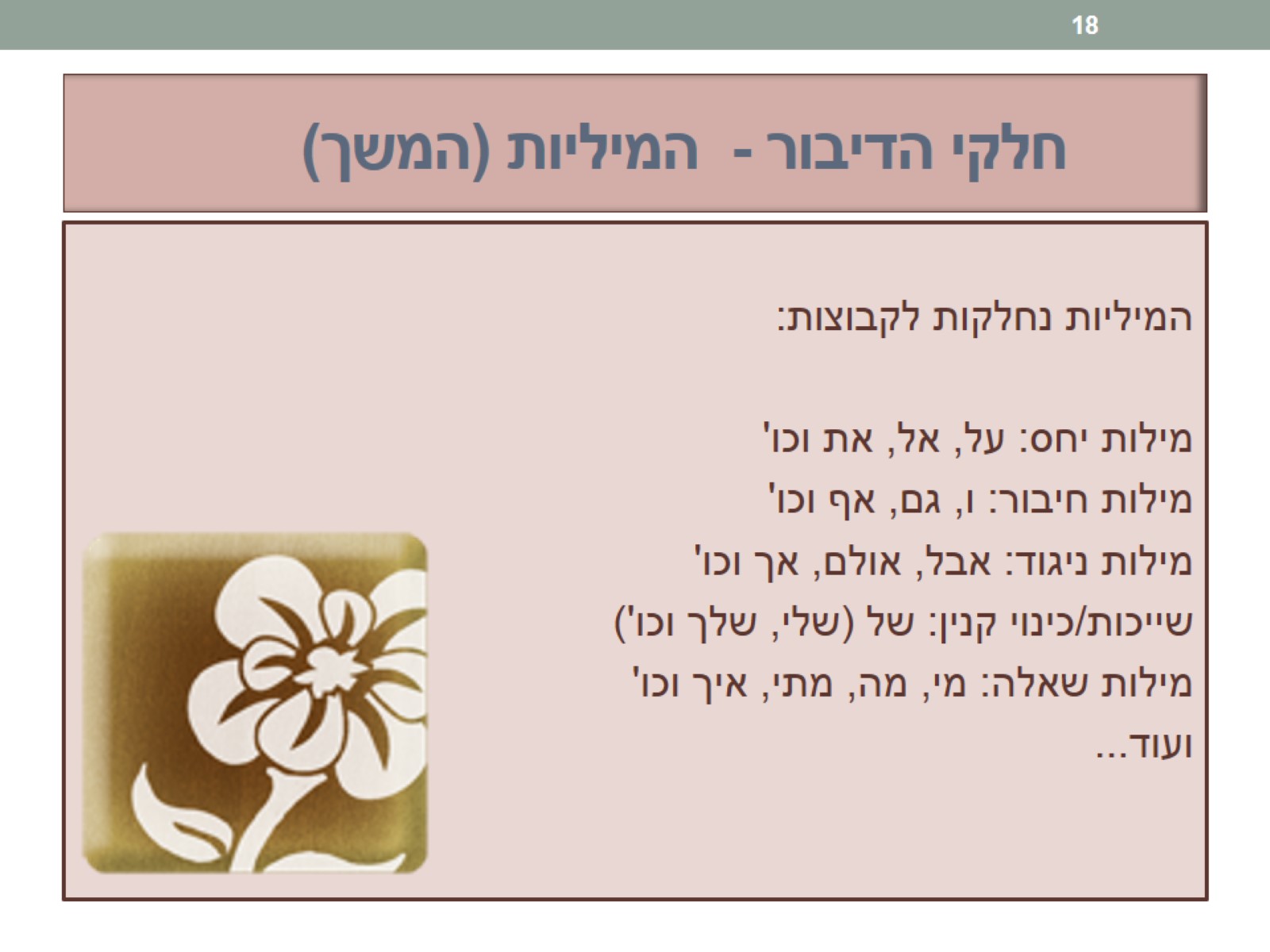 חלקי הדיבור -  המיליות (המשך)
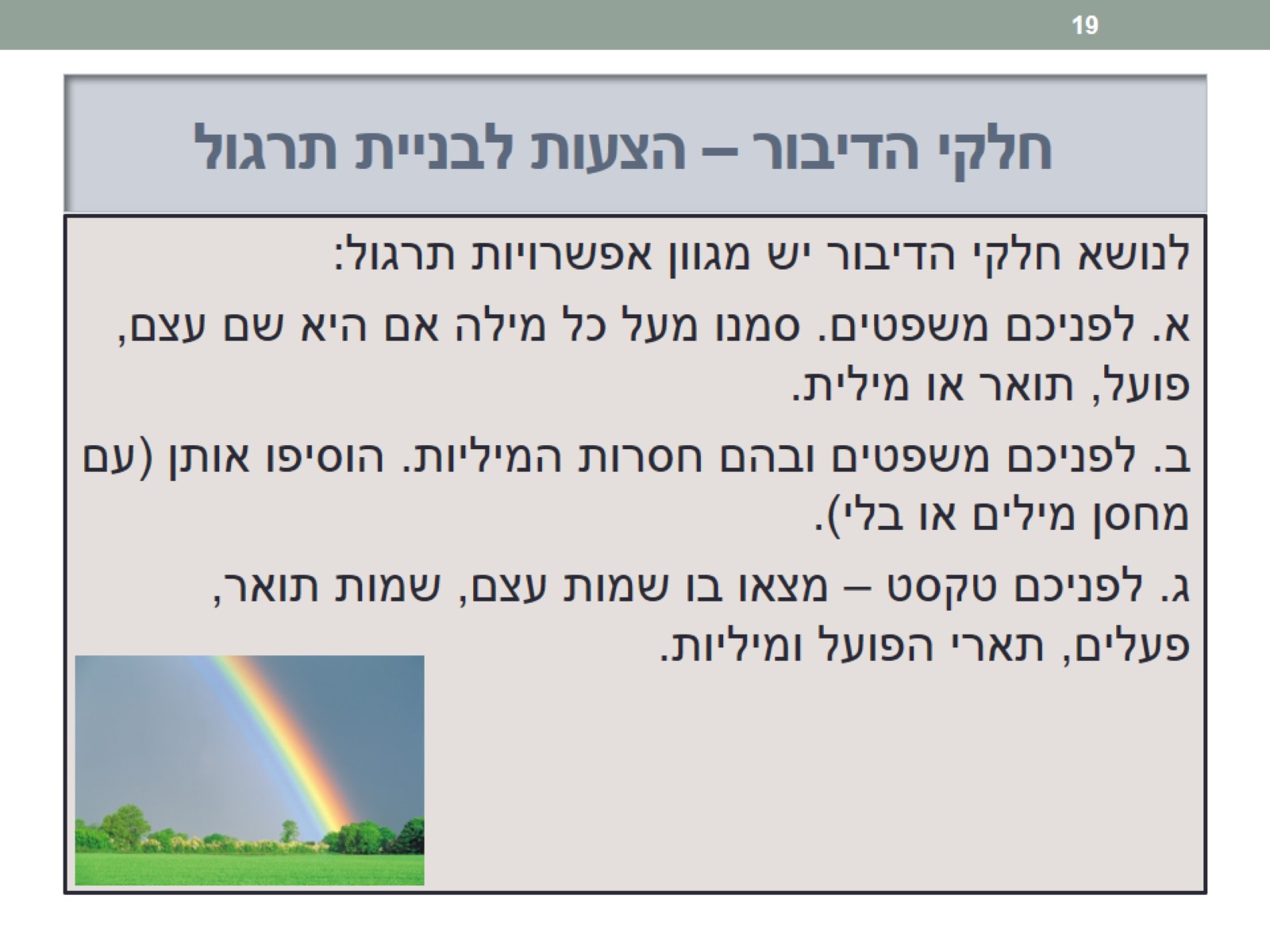 חלקי הדיבור – הצעות לבניית תרגול
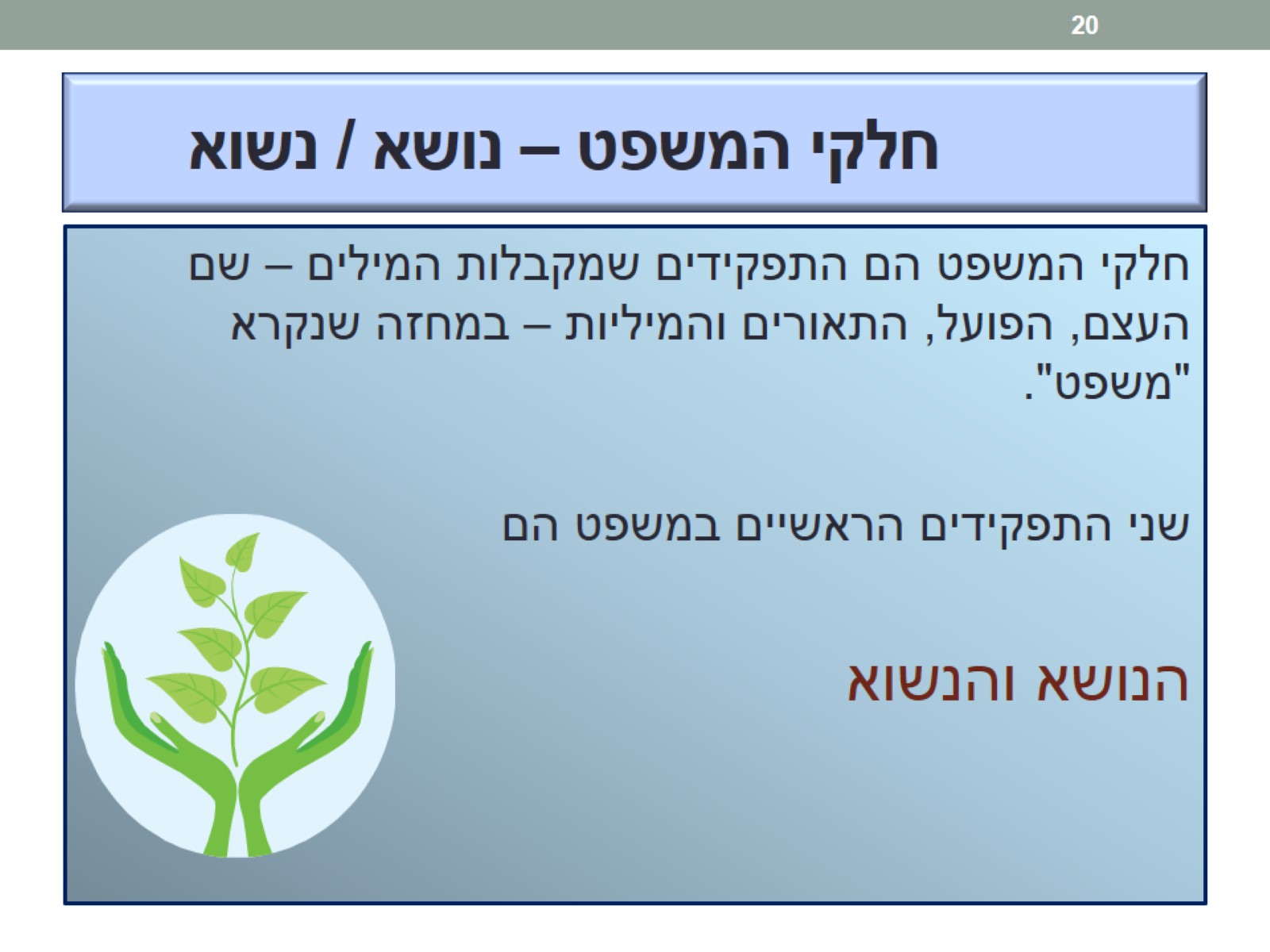 חלקי המשפט – נושא / נשוא
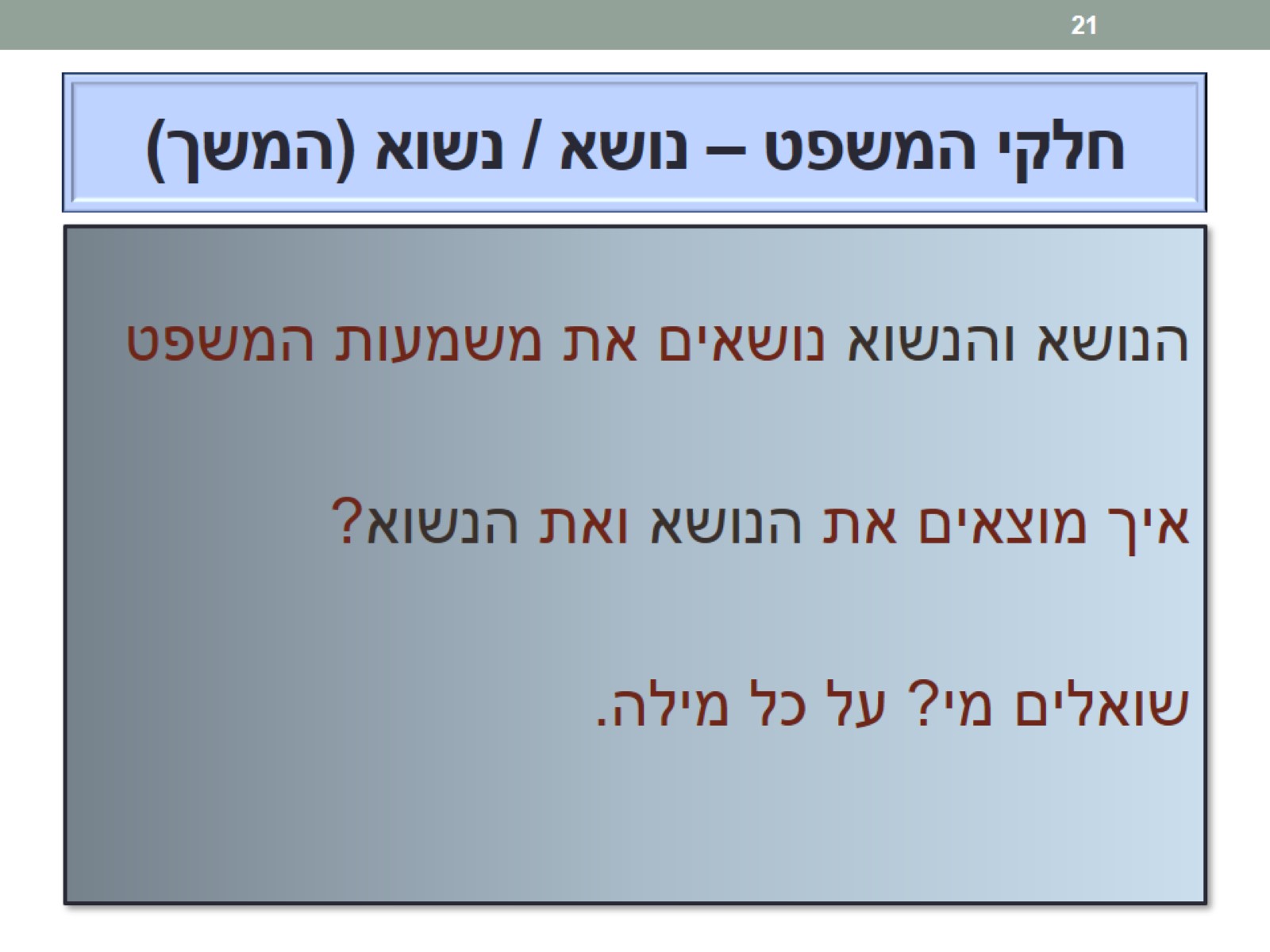 חלקי המשפט – נושא / נשוא (המשך)
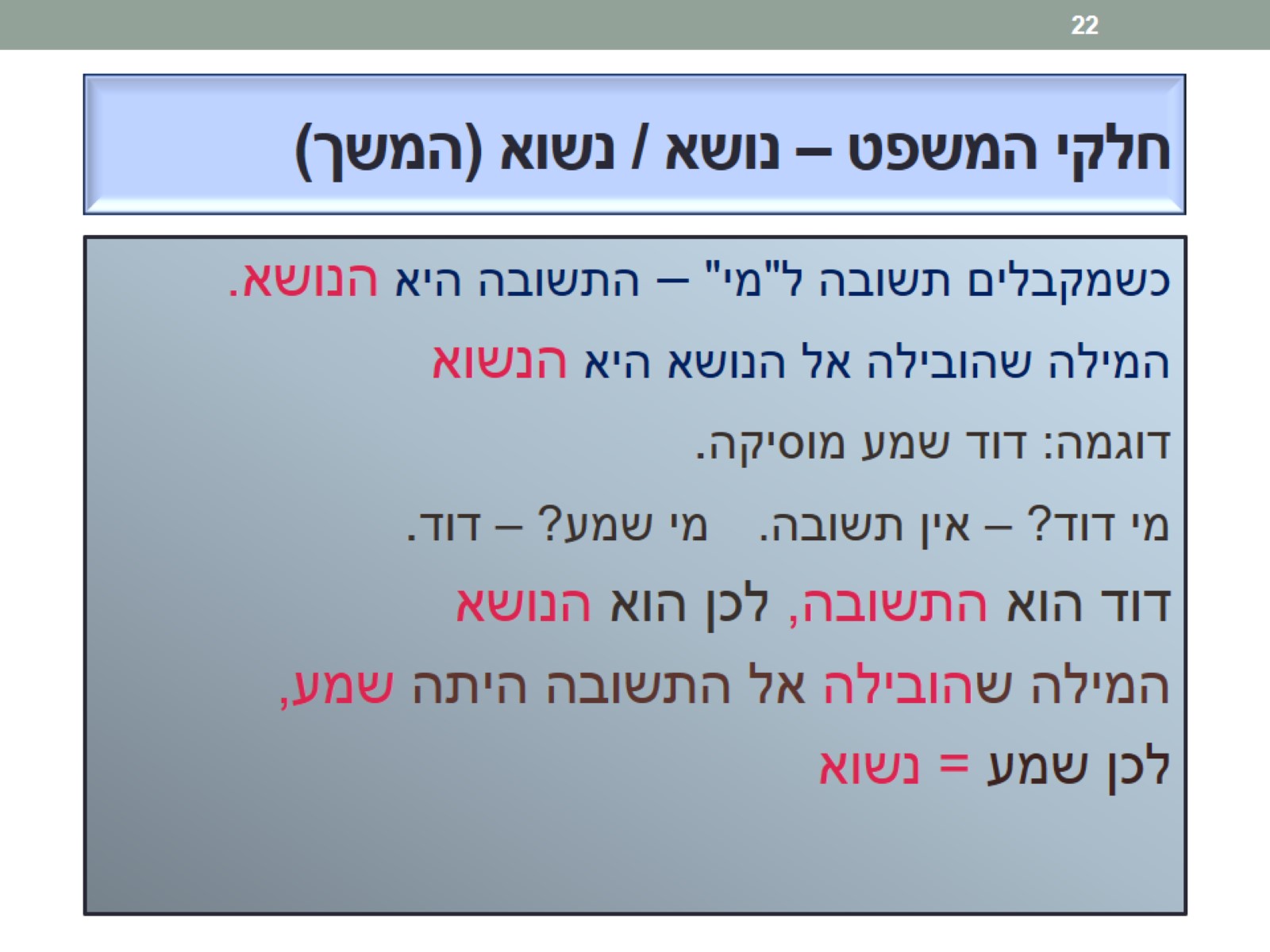 חלקי המשפט – נושא / נשוא (המשך)
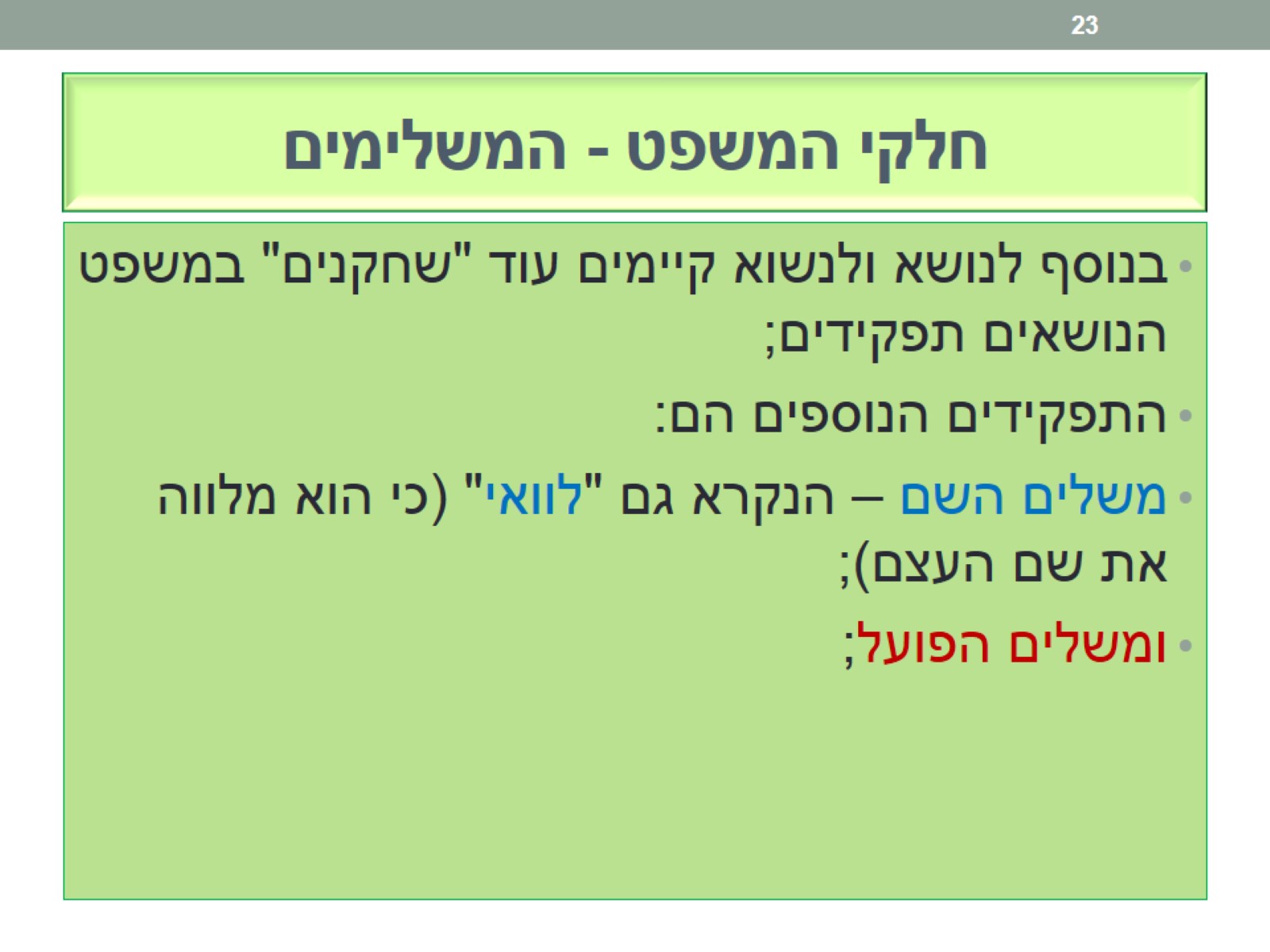 חלקי המשפט - המשלימים
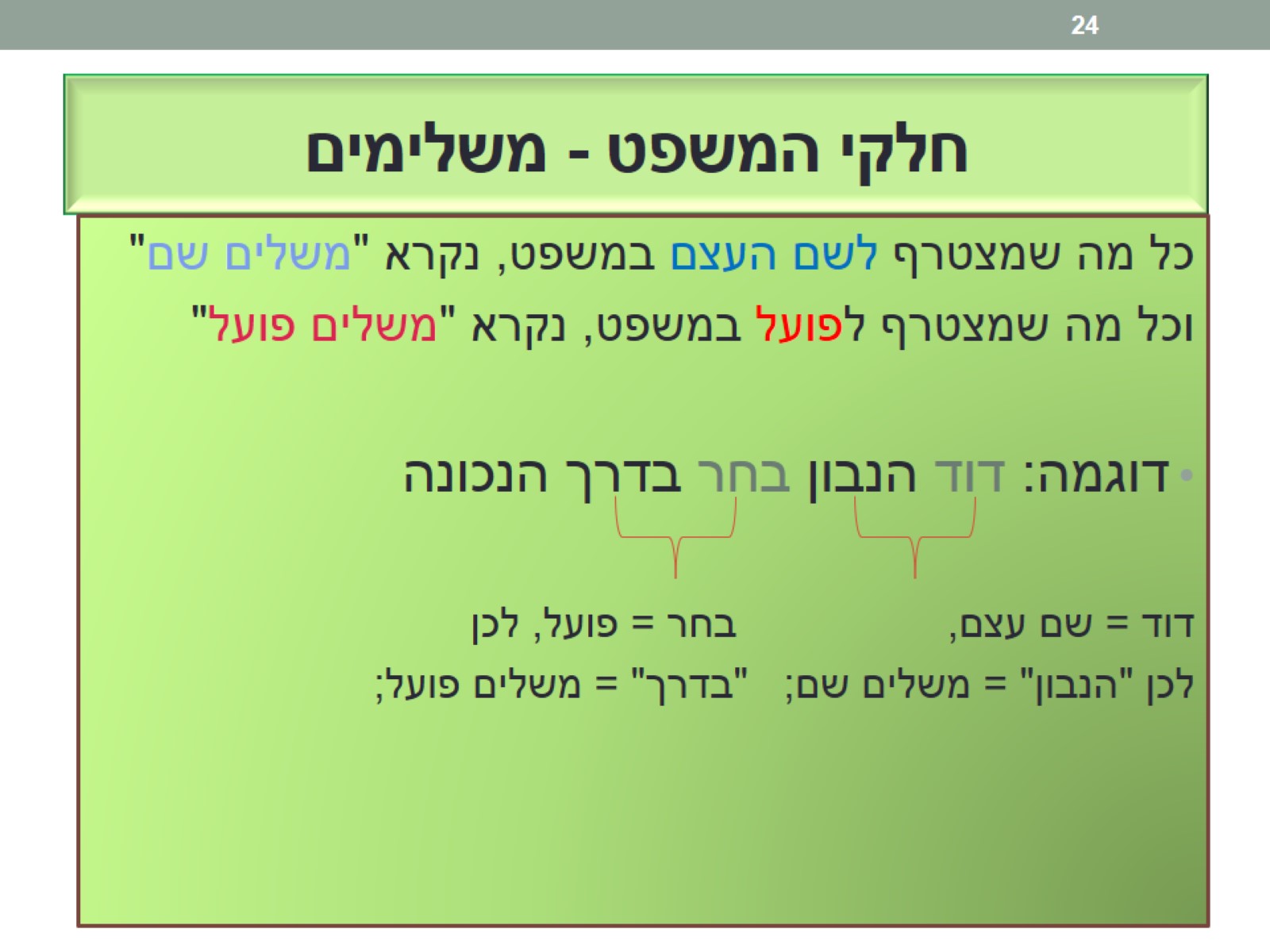 חלקי המשפט - משלימים
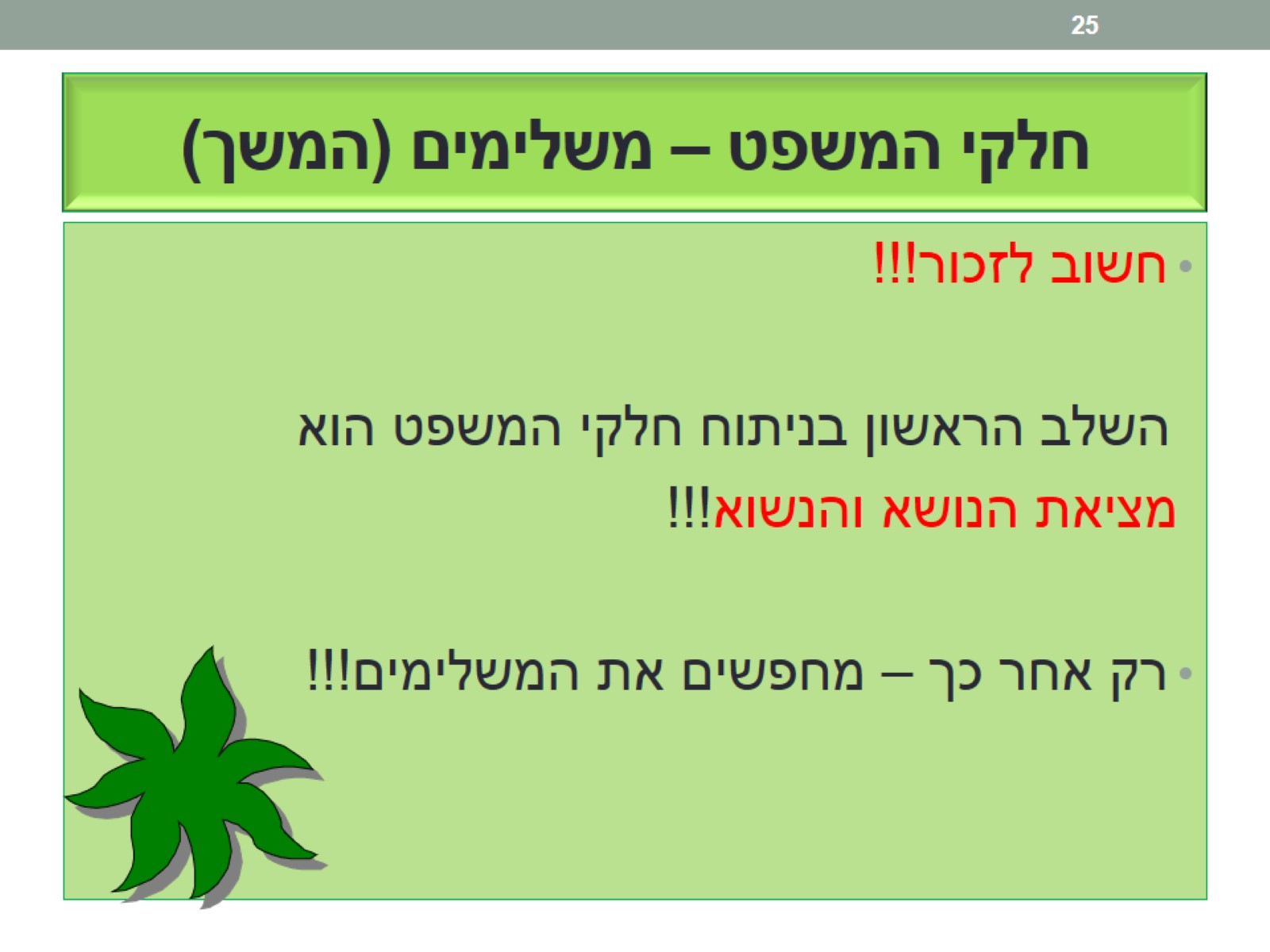 חלקי המשפט – משלימים (המשך)